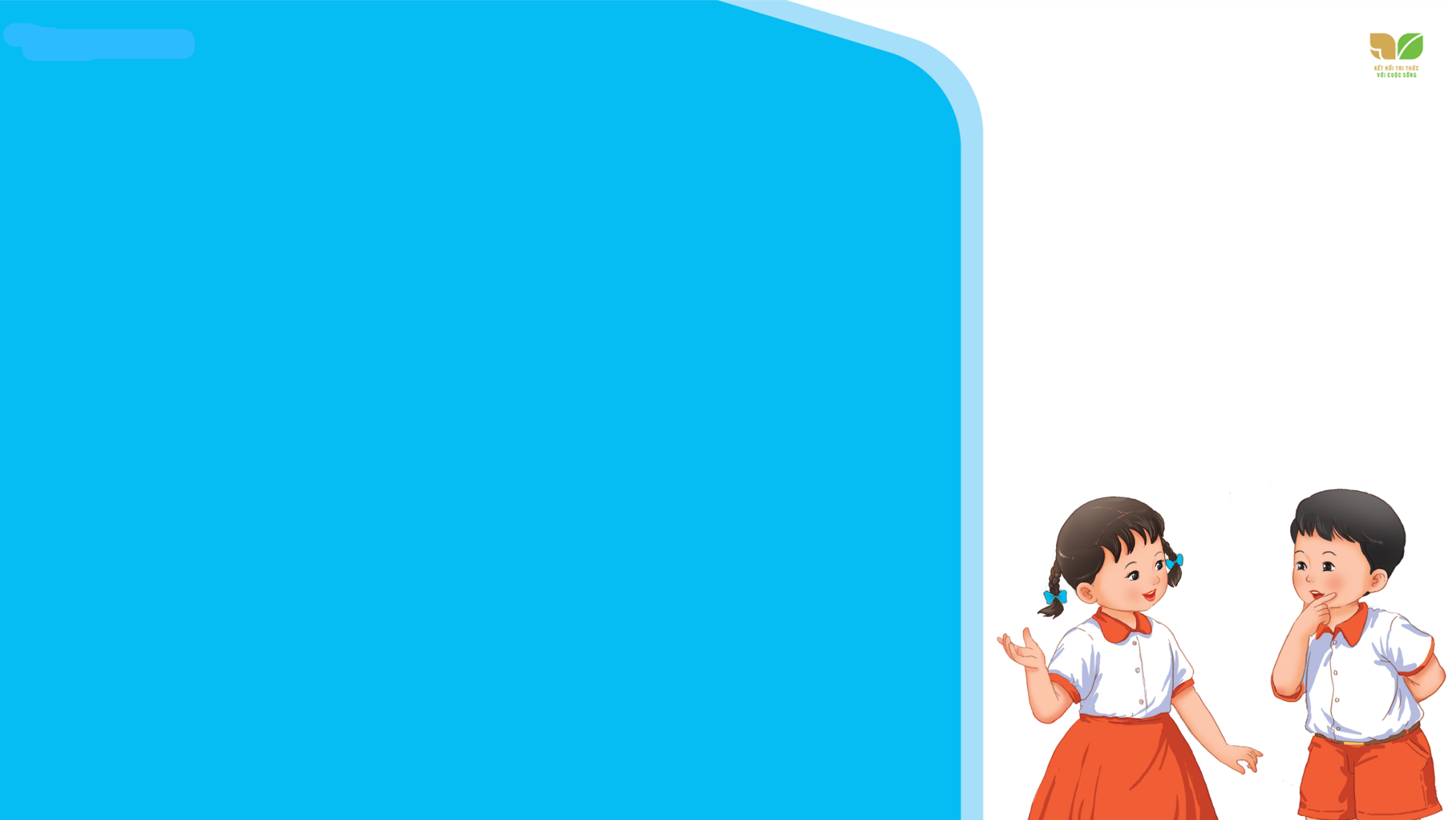 TIẾNG VIỆT 2
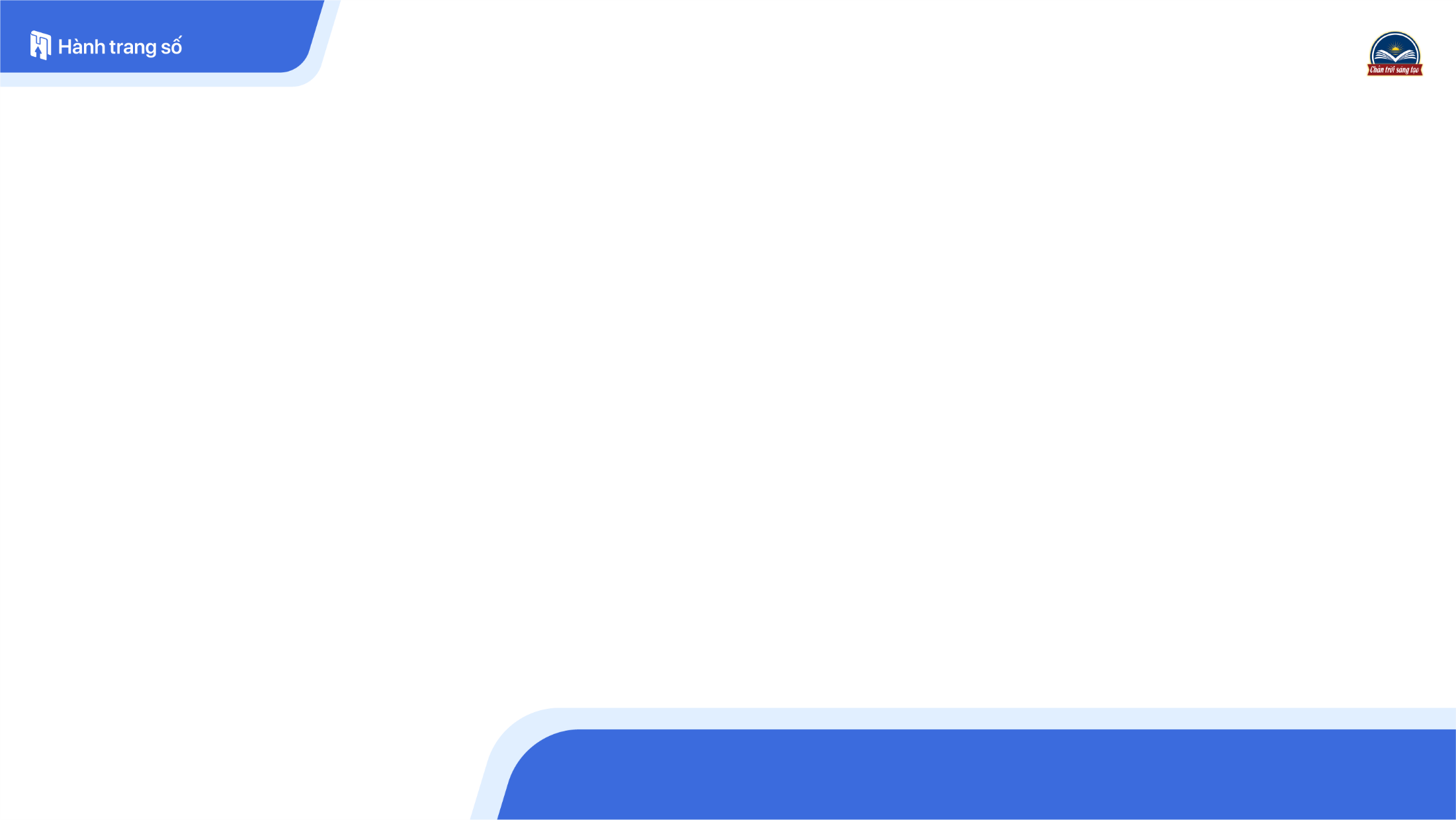 Tuần 8
Bài 
15
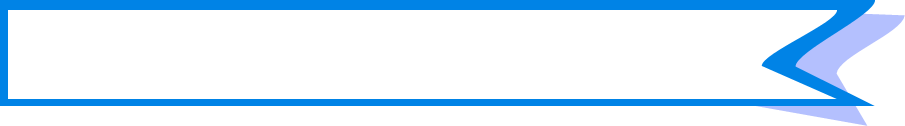 CUỐN SÁCH CỦA EM
Tiết 1, 2
Đọc
Thứ hai ngày 24 tháng 10 năm 2022
Tiếng Việt:
      Bài 15: Cuốn sách của em ( Tiết 1, 2 )
[Speaker Notes: Một số thầy cô yêu cầu làm slide thứ ngày nên em xơ cua ở đây. Thầy cô nào k dùng thì xoá slide này đi nhé]
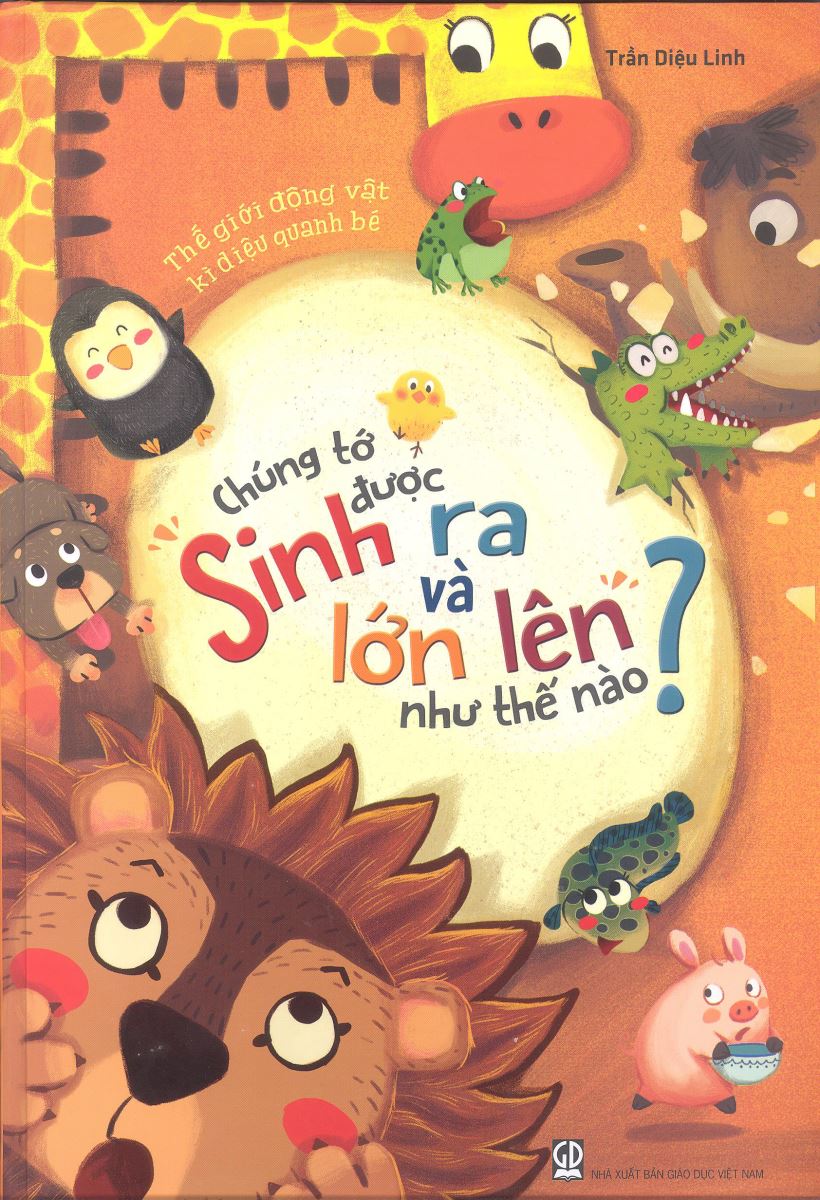 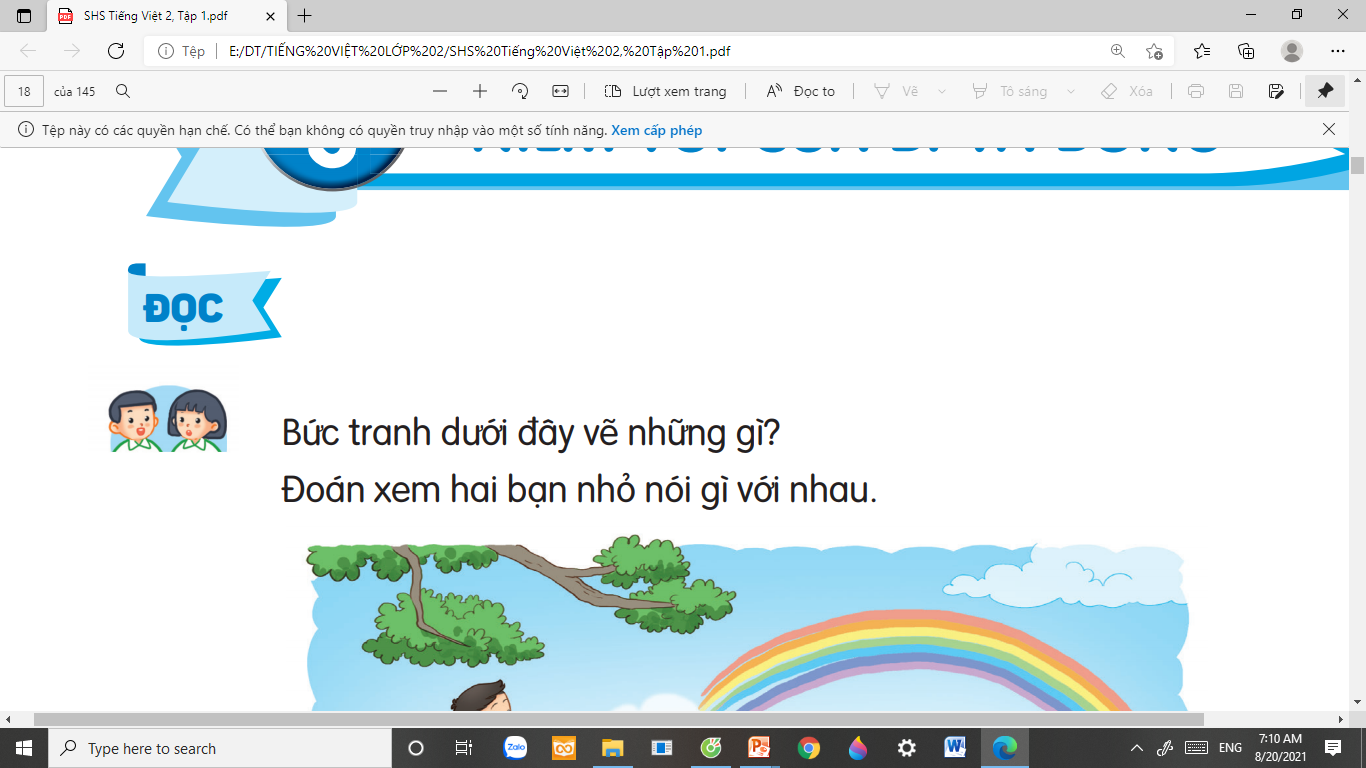 Quan sát bìa sách bên và cho biết thông tin có trên bìa sách.
CUỐN SÁCH CỦA EM
Mỗi cuốn sách có một tên gọi. Tên sách là hàng chữ lớn ở khoảng giữa bìa sách, thường chứa đựng rất nhiều ý nghĩa. Qua tên sách, em có thể biết được sách viết về điều gì.
      Người viết cuốn sách được gọi là tác giả. Tên tác giả thường được ghi vào phía trên của bìa sách.
      Nơi các cuốn sách ra đời được gọi là nhà xuất bản. Tên nhà xuất bản thường được ghi ở phía dưới bài sách. 
      Phần lớn các cuốn sách đều có mục lục thể hiện các mục chính và vị trí của chúng trong cuốn sách. Mục lục thường được đặt ở ngay sau trang bìa, cũng có khi được đặt ở cuối sách.
      Mỗi lần đọc một cuốn sách mới, đừng quên những điều này em nhé!
(Nhật Huy)
[Speaker Notes: GV đọc mẫu toàn bài, cả lớp đọc thầm theo (nên cho Hs nhìn trong SGK)
GV chú ý HDHS đọc đúng giọng điệu, ngắt nghỉ, nhấn giọng…
GV linh động từ khó đọc theo đúng địa phương nhé!]
CUỐN SÁCH CỦA EM
(1)
Mỗi cuốn sách có một tên gọi. Tên sách là hàng chữ lớn ở khoảng giữa bìa sách, thường chứa đựng rất nhiều ý nghĩa. Qua tên sách, em có thể biết được sách viết về điều gì.
      Người viết cuốn sách được gọi là tác giả. Tên tác giả thường được ghi vào phía trên của bìa sách.
      Nơi các cuốn sách ra đời được gọi là nhà xuất bản. Tên nhà xuất bản thường được ghi ở phía dưới bài sách. 
      Phần lớn các cuốn sách đều có mục lục thể hiện các mục chính và vị trí của chúng trong cuốn sách. Mục lục thường được đặt ở ngay sau trang bìa, cũng có khi được đặt ở cuối sách.
      Mỗi lần đọc một cuốn sách mới, đừng quên những điều này em nhé!
(Nhật Huy)
Mỗi cuốn sách có một tên gọi. Tên sách là hàng chữ lớn ở khoảng giữa bìa sách, thường chứa đựng rất nhiều ý nghĩa. Qua tên sách, em có thể biết được sách viết về điều gì.
      Người viết cuốn sách được gọi là tác giả. Tên tác giả thường được ghi vào phía trên của bìa sách.
      Nơi các cuốn sách ra đời được gọi là nhà xuất bản. Tên nhà xuất bản thường được ghi ở phía dưới bìa sách. 
      Phần lớn các cuốn sách đều có mục lục thể hiện các mục chính và vị trí của chúng trong cuốn sách. Mục lục thường được đặt ở ngay sau trang bìa, cũng có khi được đặt ở cuối sách.
      Mỗi lần đọc một cuốn sách mới, đừng quên những điều này em nhé!
(Nhật Huy)
(2)
(3)
[Speaker Notes: Phân các phần và HS đọc nối tiếp theo các phần
Chia bài làm 3 đoạn (người soạn tự ý chia theo đoạn, thầy cô có thể linh động chia lại ạ)]
Tên sách là hàng chữ lớn ở khoảng giữa bìa sách, thường chứa đựng rất nhiều ý nghĩa.
Chúng mình 
luyện đọc câu dài.
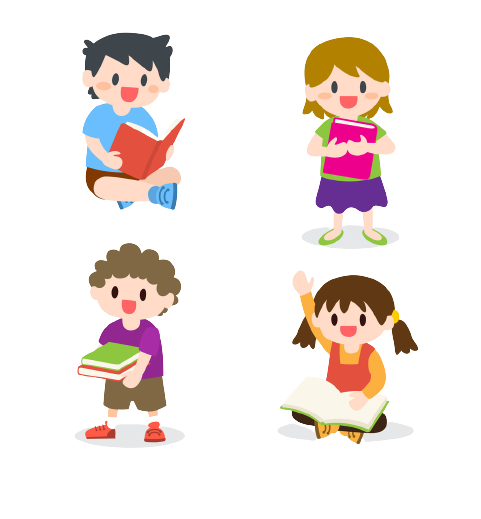 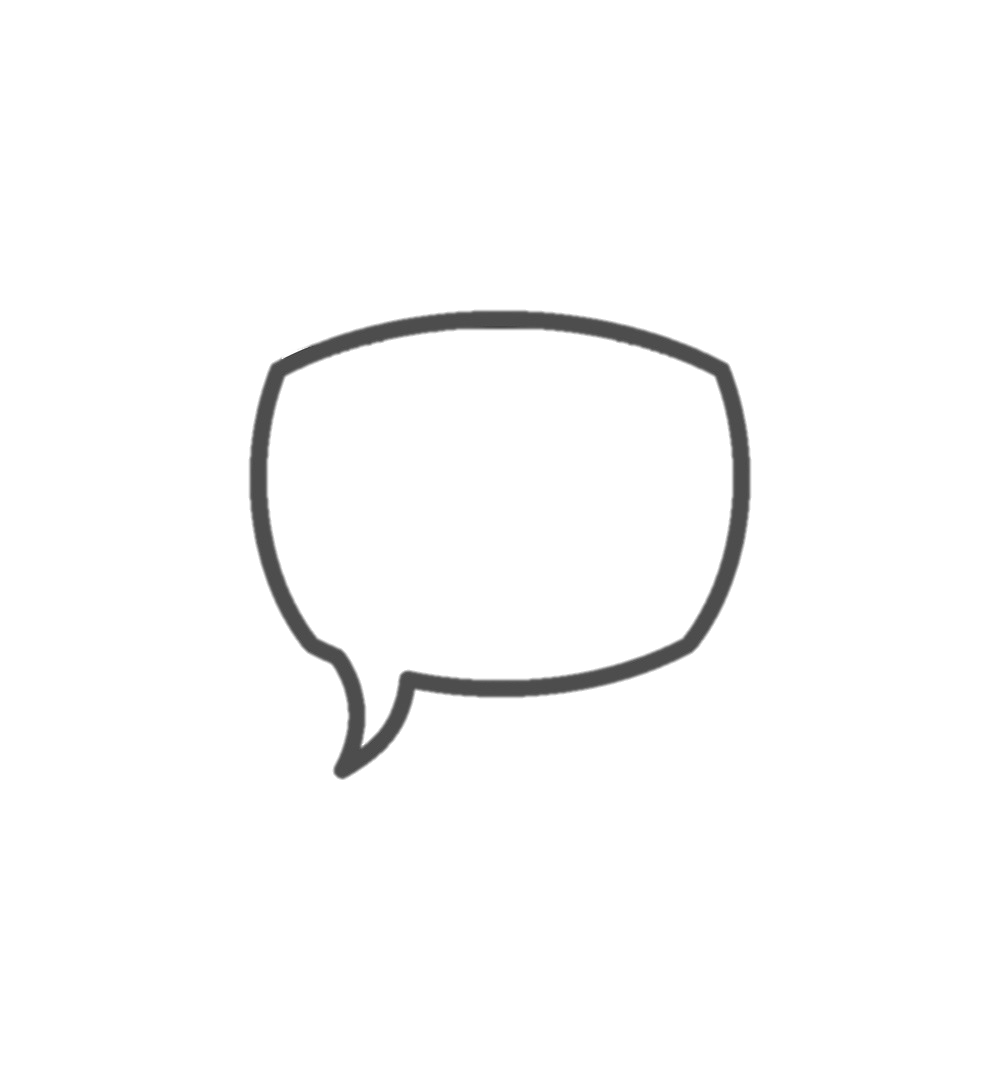 Luyện đọc
toàn bài
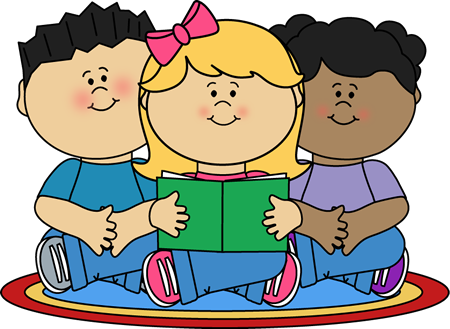 [Speaker Notes: GV linh động phân đọc theo phần hoặc theo tuyến nhân vật
Luyện đọc cá nhân
(GV nên cho HS nhìn sách để đọc nhé, hạn chế nhìn màn hình)]
CUỐN SÁCH CỦA EM
Mỗi cuốn sách có một tên gọi. Tên sách là hàng chữ lớn ở khoảng giữa bìa sách, thường chứa đựng rất nhiều ý nghĩa. Qua tên sách, em có thể biết được sách viết về điều gì.
      Người viết cuốn sách được gọi là tác giả. Tên tác giả thường được ghi vào phía trên của bìa sách.
      Nơi các cuốn sách ra đời được gọi là nhà xuất bản. Tên nhà xuất bản thường được ghi ở phía dưới bài sách. 
      Phần lớn các cuốn sách đều có mục lục thể hiện các mục chính và vị trí của chúng trong cuốn sách. Mục lục thường được đặt ở ngay sau trang bìa, cũng có khi được đặt ở cuối sách.
      Mỗi lần đọc một cuốn sách mới, đừng quên những điều này em nhé!
(Nhật Huy)
Mỗi cuốn sách có một tên gọi. Tên sách là hàng chữ lớn ở khoảng giữa bìa sách, thường chứa đựng rất nhiều ý nghĩa. Qua tên sách, em có thể biết được sách viết về điều gì.
      Người viết cuốn sách được gọi là tác giả. Tên tác giả thường được ghi vào phía trên của bìa sách.
      Nơi các cuốn sách ra đời được gọi là nhà xuất bản. Tên nhà xuất bản thường được ghi ở phía dưới bài sách. 
      Phần lớn các cuốn sách đều có mục lục thể hiện các mục chính và vị trí của chúng trong cuốn sách. Mục lục thường được đặt ở ngay sau trang bìa, cũng có khi được đặt ở cuối sách.
      Mỗi lần đọc một cuốn sách mới, đừng quên những điều này em nhé!
(Nhật Huy)
(1)
(2)
(3)
[Speaker Notes: Phân các phần và HS đọc nối tiếp theo các phần
Chia bài làm 3 đoạn (người soạn tự ý chia theo đoạn, thầy cô có thể linh động chia lại ạ)]
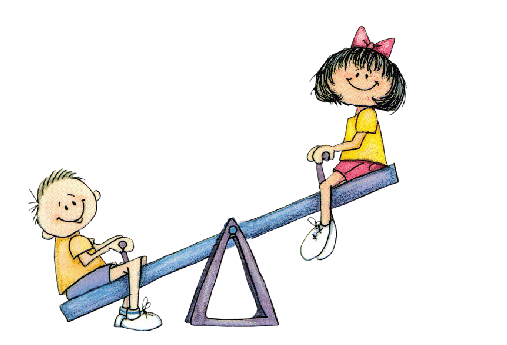 Thư giãn nào!
[Speaker Notes: Thầy cô muốn nghỉ tiết 1 ở đâu thì kéo slide này lên nhé.]
Chọn từ ngữ ở cột A với nội dung thích hợp ở cột B.
A
B
1
tên sách
nơi cuốn sách ra đời
tác giả
thường chứa đựng nhiều ý nghĩa
người viết sách, báo
nhà xuất bản
thể hiện các mục chính và vị trí của chúng trong cuốn sách
mục lục
Qua tên sách, em có thể biết được điều gì?
Qua tên sách, em có thể biết được sách viết về điều gì?
2
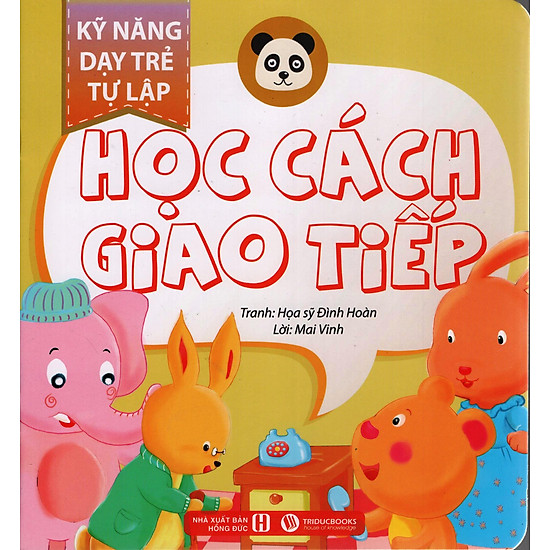 Sắp xếp các thông tin theo đúng trình tự trong bài đã học.
c. Tên sách
a. Tác giả
3
d. Nhà xuất bản
b. Mục mục
[Speaker Notes: Click vào từng từ a, b, c, d để nó di chuyển đúng vị trí]
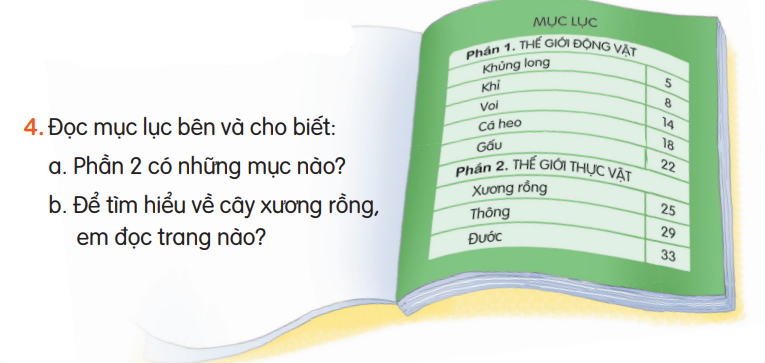 4
CUỐN SÁCH CỦA EM
Mỗi cuốn sách có một tên gọi. Tên sách là hàng chữ lớn ở khoảng giữa bìa sách, thường chứa đựng rất nhiều ý nghĩa. Qua tên sách, em có thể biết được sách viết về điều gì.
      Người viết cuốn sách được gọi là tác giả. Tên tác giả thường được ghi vào phía trên của bìa sách.
      Nơi các cuốn sách ra đời được gọi là nhà xuất bản. Tên nhà xuất bản thường được ghi ở phía dưới bài sách. 
      Phần lớn các cuốn sách đều có mục lục thể hiện các mục chính và vị trí của chúng trong cuốn sách. Mục lục thường được đặt ở ngay sau trang bìa, cũng có khi được đặt ở cuối sách.
      Mỗi lần đọc một cuốn sách mới, đừng quên những điều này em nhé!
(Nhật Huy)
[Speaker Notes: Đọc lại toàn bài]
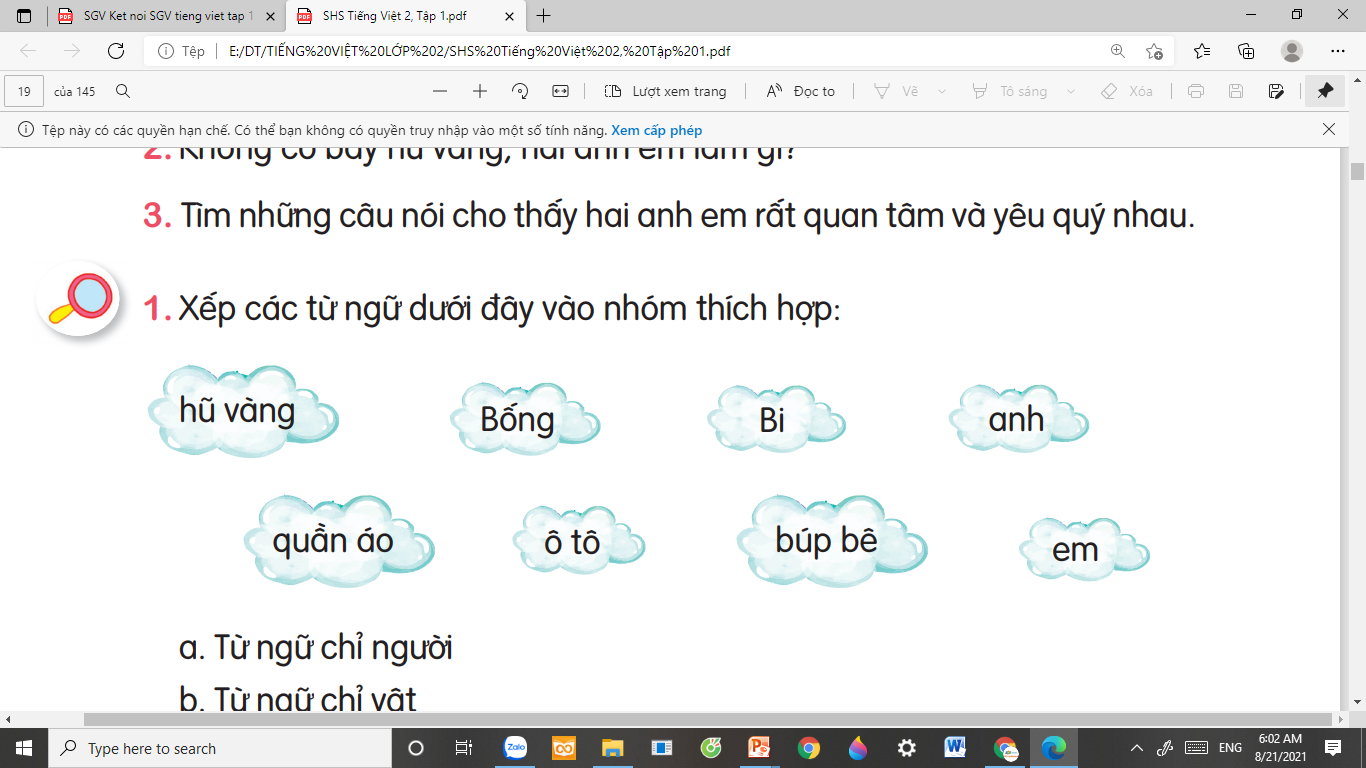 Xếp các từ ngữ sau vào nhóm thích hợp.
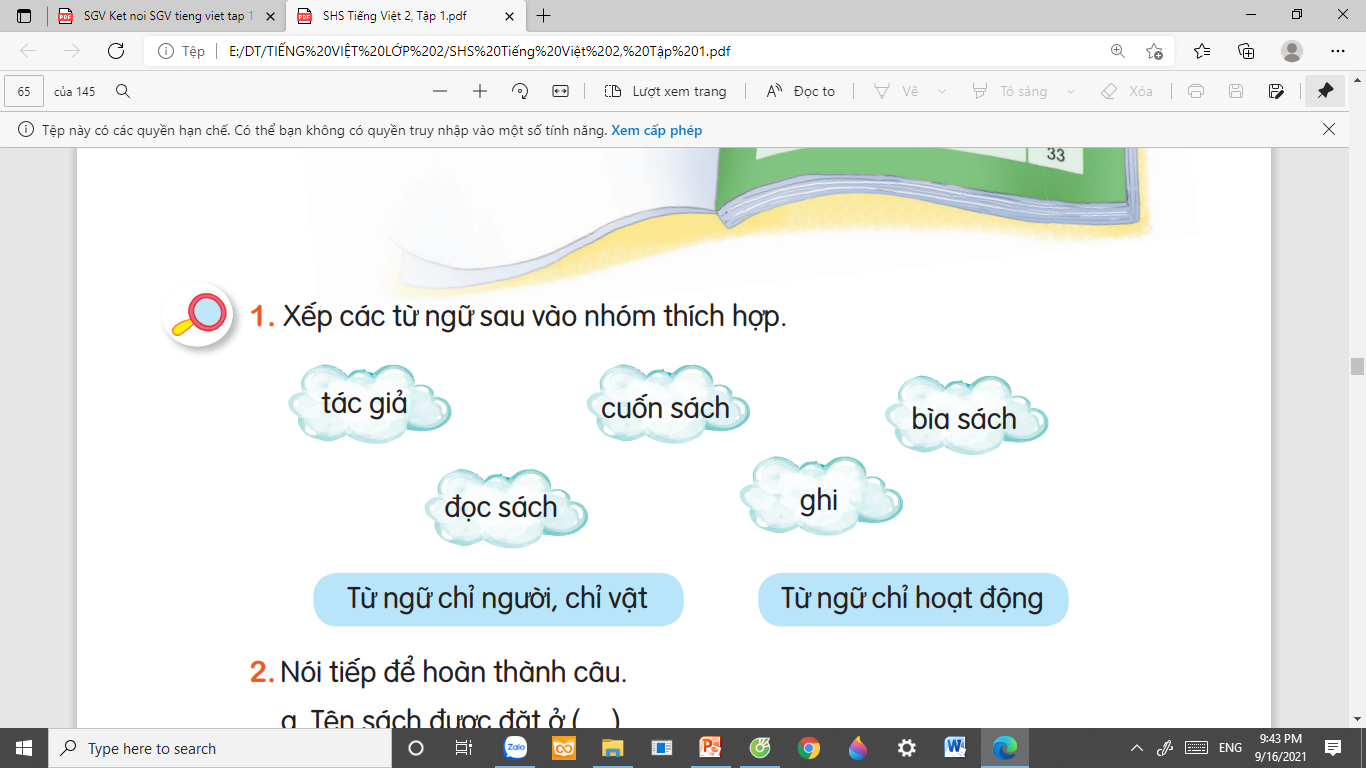 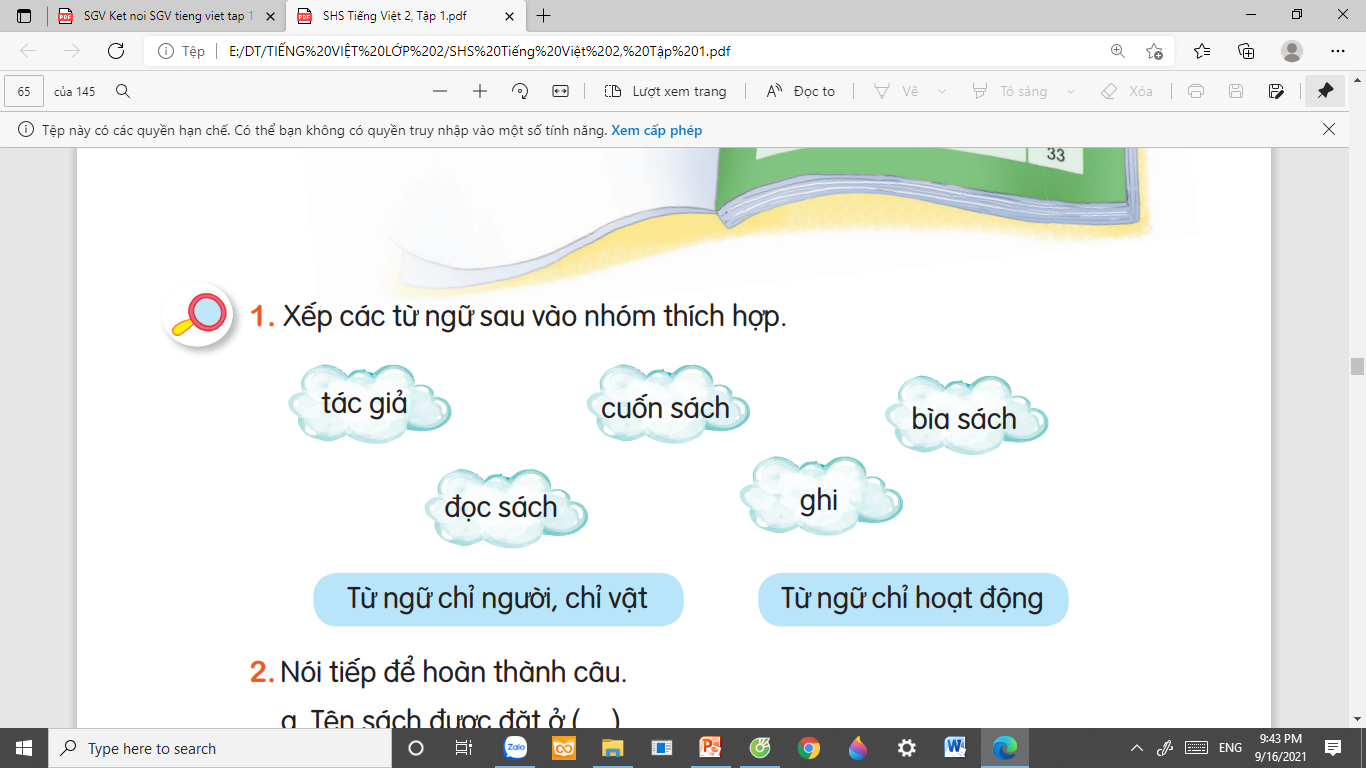 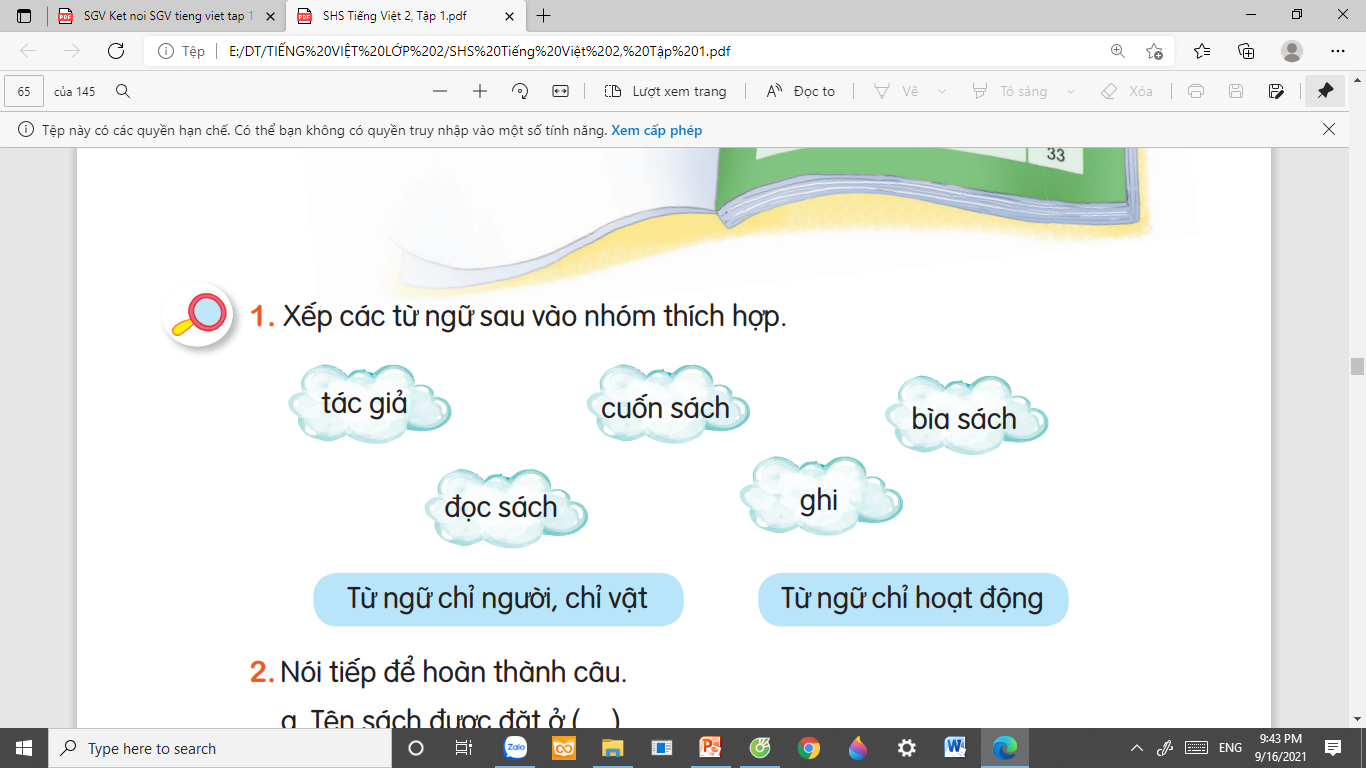 1
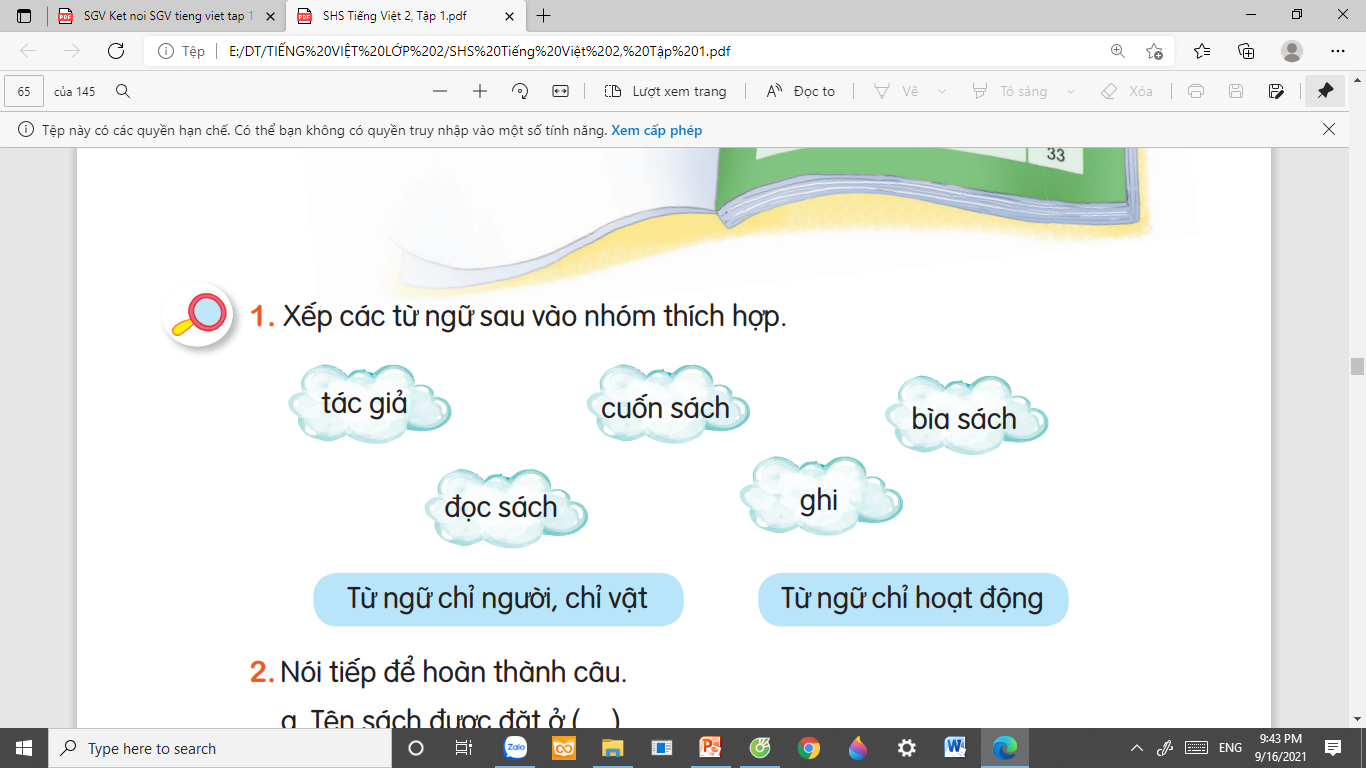 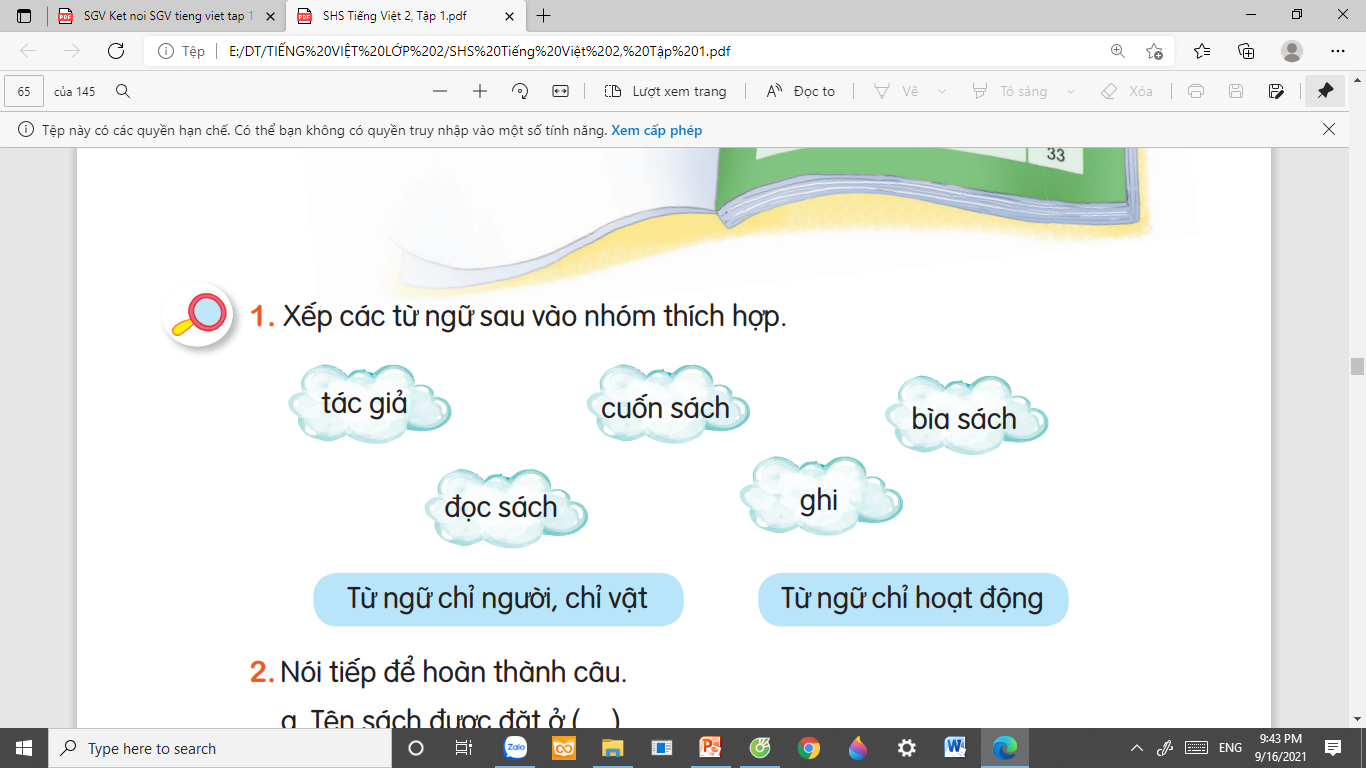 Từ ngữ chỉ người, chỉ vật
Từ ngữ chỉ hoạt động
Nói tiếp để hoàn thành câu.
2
a. Tên sách được đặt ở (…).
a. Tên sách được đặt ở khoảng giữa bìa sách.
b. Tên tác giả được đặt ở (…).
b. Tên tác giả được đặt ở phía trên của bìa sách.
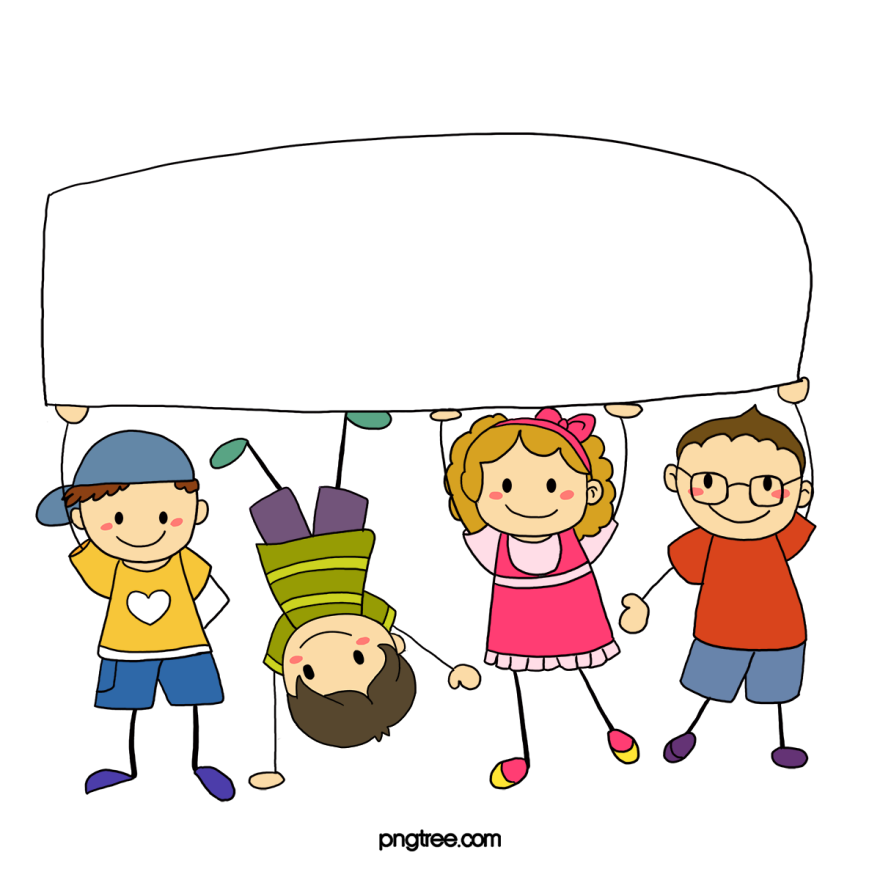 Vận dụng, trải nghiệm
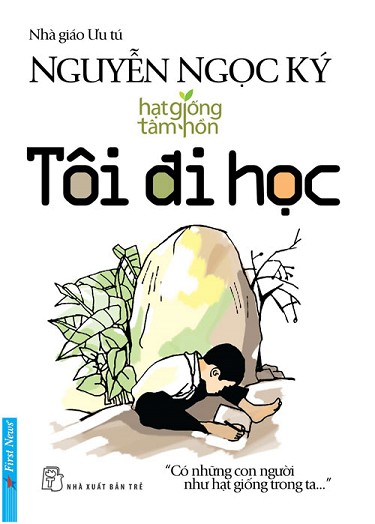 Tên sách
Tác giả
Nhà xuất bản
[Speaker Notes: Đố HS tìm được tên tên sách, tên tác giả và nhà xuất bản]